PHY 712 Electrodynamics
9-9:50 AM  MWF  Olin 105

Plan for Lecture 37:
Special Topics in Electrodynamics:
Tunneling between superconductors
Optical properties of materials
Birefringence
Non-linear effects
04/20/2018
PHY 712  Spring 2018 -- Lecture 37
1
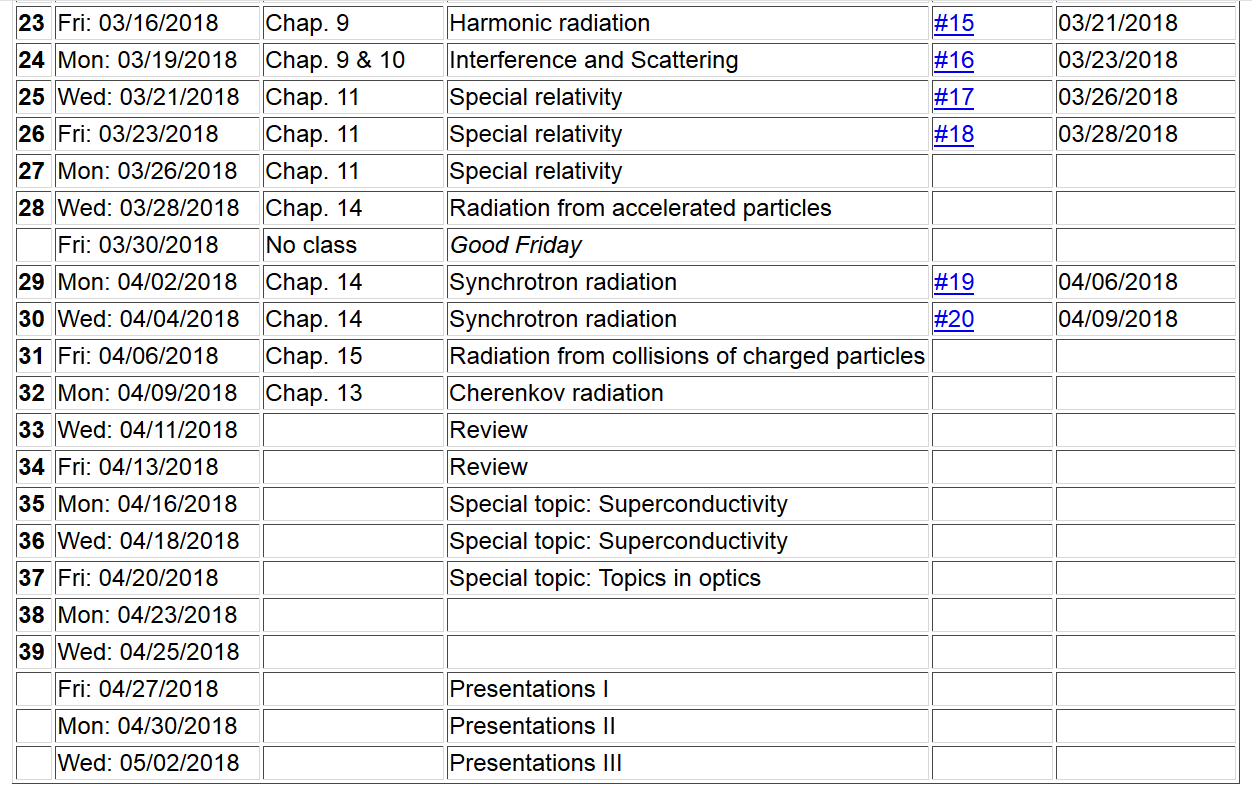 04/20/2018
PHY 712  Spring 2018 -- Lecture 37
2
Mechanism for vortex detection --
Josephson junction  -- tunneling current between two superconductors    (Ref. Teplitz, Electromagnetism (1982))
d
x
Bz
04/20/2018
PHY 712  Spring 2018 -- Lecture 37
3
Josephson junction  -- continued
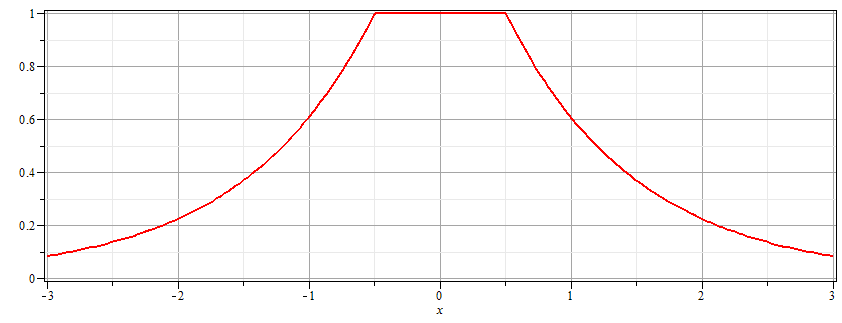 Supercon left
Junction
Supercon right
Bz
d
04/20/2018
PHY 712  Spring 2018 -- Lecture 37
4
Josephson junction  -- continued
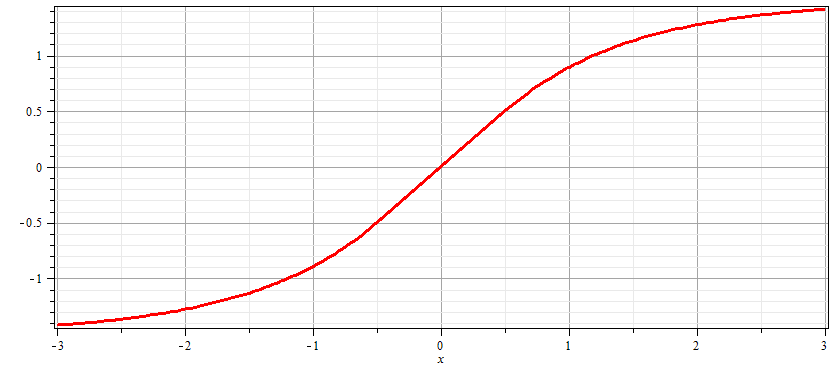 Supercon left
Junction
Supercon right
Ay
d
04/20/2018
PHY 712  Spring 2018 -- Lecture 37
5
Josephson junction  -- continued
d
L
R
x
Coupling parameter
04/20/2018
PHY 712  Spring 2018 -- Lecture 37
6
Josephson junction  -- continued
04/20/2018
PHY 712  Spring 2018 -- Lecture 37
7
Josephson junction  -- continued
JL
JR
JT
L
R
x
04/20/2018
PHY 712  Spring 2018 -- Lecture 37
8
Josephson junction  -- continued
JL
JR
JT
L
R
x
04/20/2018
PHY 712  Spring 2018 -- Lecture 37
9
Josephson junction  -- continued
JL
JR
JT
L
R
x
04/20/2018
PHY 712  Spring 2018 -- Lecture 37
10
Josephson junction  -- continued
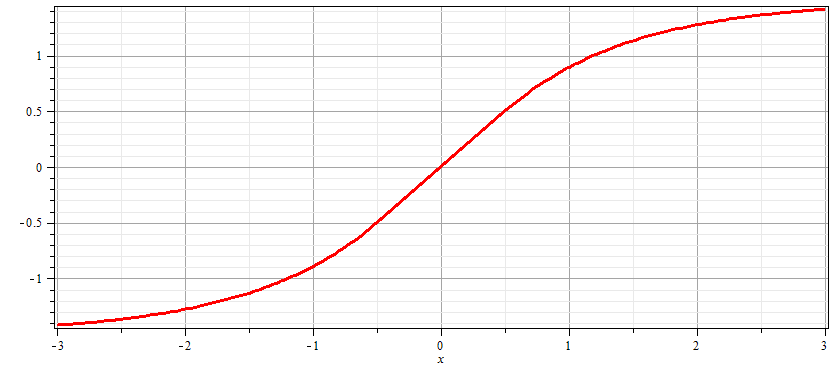 Supercon left
Junction
Supercon right
Ay
d
04/20/2018
PHY 712  Spring 2018 -- Lecture 37
11
Josephson junction  -- continued
JL
JR
JT
L
R
x
Bz
04/20/2018
PHY 712  Spring 2018 -- Lecture 37
12
Josephson junction  -- continued
JL
JR
JT
L
R
w
w
x
04/20/2018
PHY 712  Spring 2018 -- Lecture 37
13
Josephson junction  -- continued
JL
JR
JT
L
R
w
w
x
04/20/2018
PHY 712  Spring 2018 -- Lecture 37
14
Josephson junction  -- continued
d
JL
JR
JT
L
R
w
w
x
Bz
04/20/2018
PHY 712  Spring 2018 -- Lecture 37
15
Josephson junction  -- continued
SQUID =superconducting quantum interference device
IT
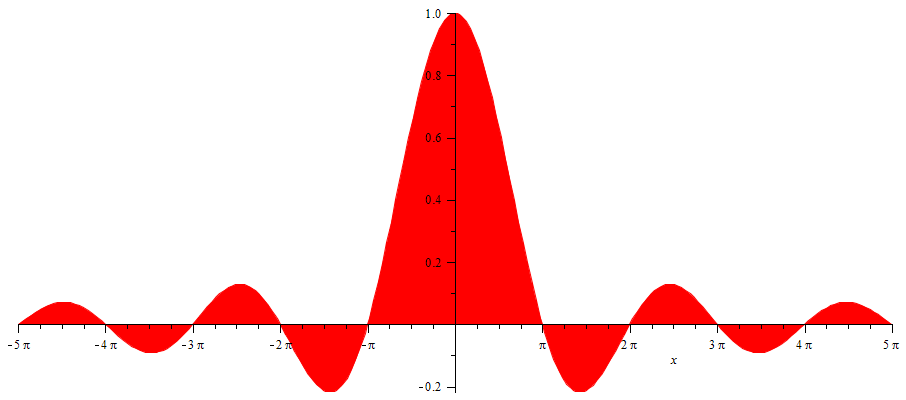 F/F0
Note:   This very sensitive “SQUID” technology has been used in scanning probe techniques.    See for example, J. R. Kirtley, Rep. Prog. Physics 73, 126501 (2010).
04/20/2018
PHY 712  Spring 2018 -- Lecture 37
16
Scanning SQIUD microscopy
    Ref. J. R. Kirtley, Rep. Prog. Phys. 73 126501 (2010)
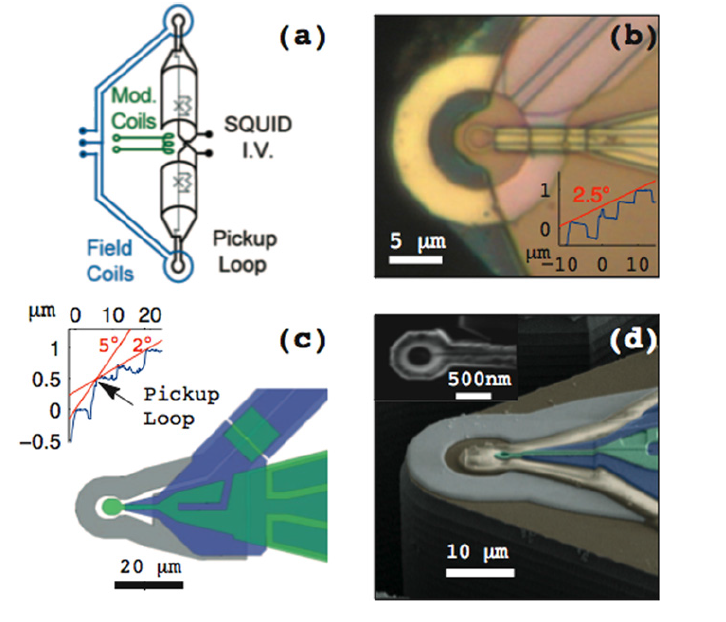 04/20/2018
PHY 712  Spring 2018 -- Lecture 37
17
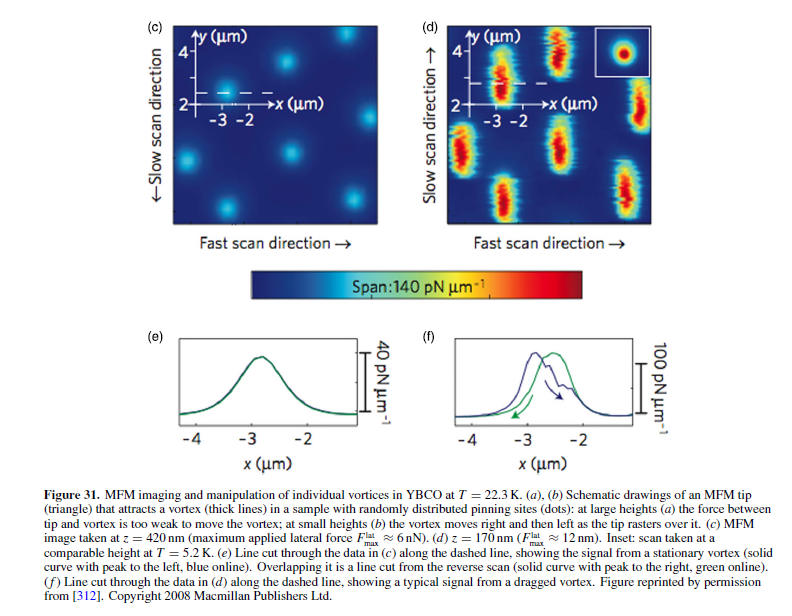 04/20/2018
PHY 712  Spring 2018 -- Lecture 37
18
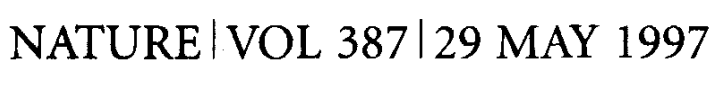 pg. 481
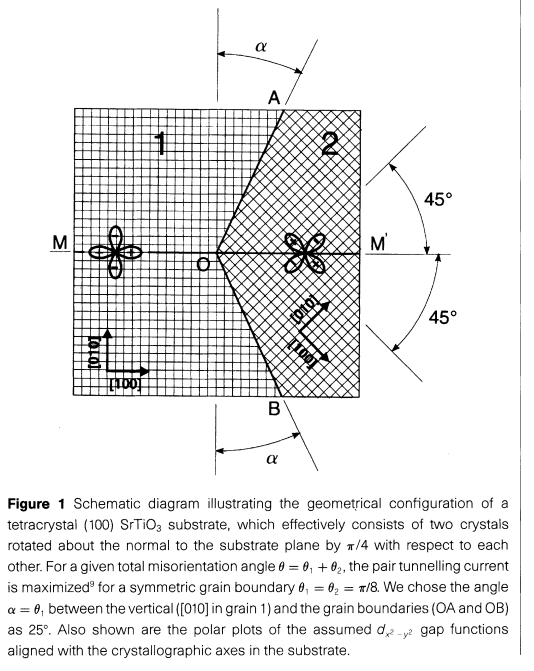 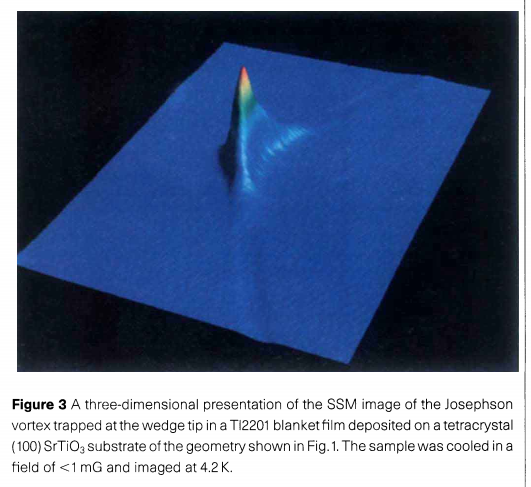 04/20/2018
PHY 712  Spring 2018 -- Lecture 37
19
Change of topics – review of reflection/refraction of electromagnetic plane waves.
Maxwell’s equations
04/20/2018
PHY 712  Spring 2018 -- Lecture 37
20
Analysis of Maxwell’s equations without sources  -- continued:
E0
B0
k
04/20/2018
PHY 712  Spring 2018 -- Lecture 37
21
Reflection and refraction of plane electromagnetic waves at a plane interface between dielectrics (assumed to be lossless)
isotropic materials
m’ e’
k’
q
m e
kR
ki
i
R
04/20/2018
PHY 712  Spring 2018 -- Lecture 37
22
Reflection and refraction -- continued
m’ e’
q
k’
ki
m e
kR
i
R
04/20/2018
PHY 712  Spring 2018 -- Lecture 37
23
Reflection and refraction -- continued
m’ e’
q
k’
ki
m e
kR
i
R
04/20/2018
PHY 712  Spring 2018 -- Lecture 37
24
Reflection and refraction -- continued
m’ e’
q
k’
ki
m e
kR
i
R
04/20/2018
PHY 712  Spring 2018 -- Lecture 37
25
Reflection and refraction -- continued
m’ e’
q
k’
ki
m e
kR
i
R
04/20/2018
PHY 712  Spring 2018 -- Lecture 37
26
Reflection and refraction -- continued
s-polarization – E field “polarized” perpendicular to plane of incidence
m’ e’
q
k’
ki
m e
kR
i
R
04/20/2018
PHY 712  Spring 2018 -- Lecture 37
27
Reflection and refraction -- continued
p-polarization – E field “polarized” parallel to plane of incidence
m’ e’
q
k’
ki
m e
kR
i
R
04/20/2018
PHY 712  Spring 2018 -- Lecture 37
28
Reflection and refraction -- continued
m’ e’
q
k’
ki
m e
kR
i
R
04/20/2018
PHY 712  Spring 2018 -- Lecture 37
29
For s-polarization
For p-polarization
04/20/2018
PHY 712  Spring 2018 -- Lecture 37
30
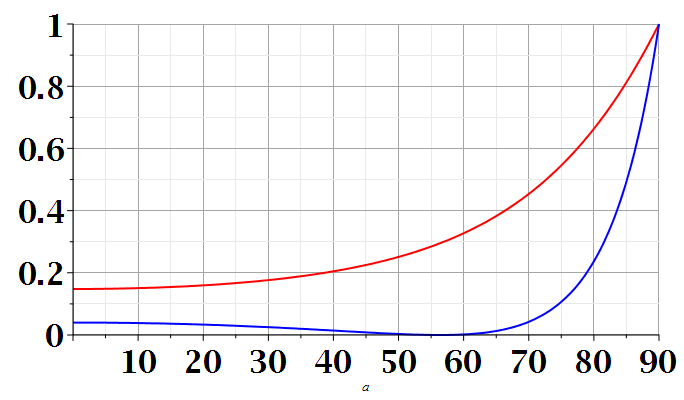 s-polarization
p-polarization
i
i
04/20/2018
PHY 712  Spring 2018 -- Lecture 37
31
Extension of analysis to anisotropic media --
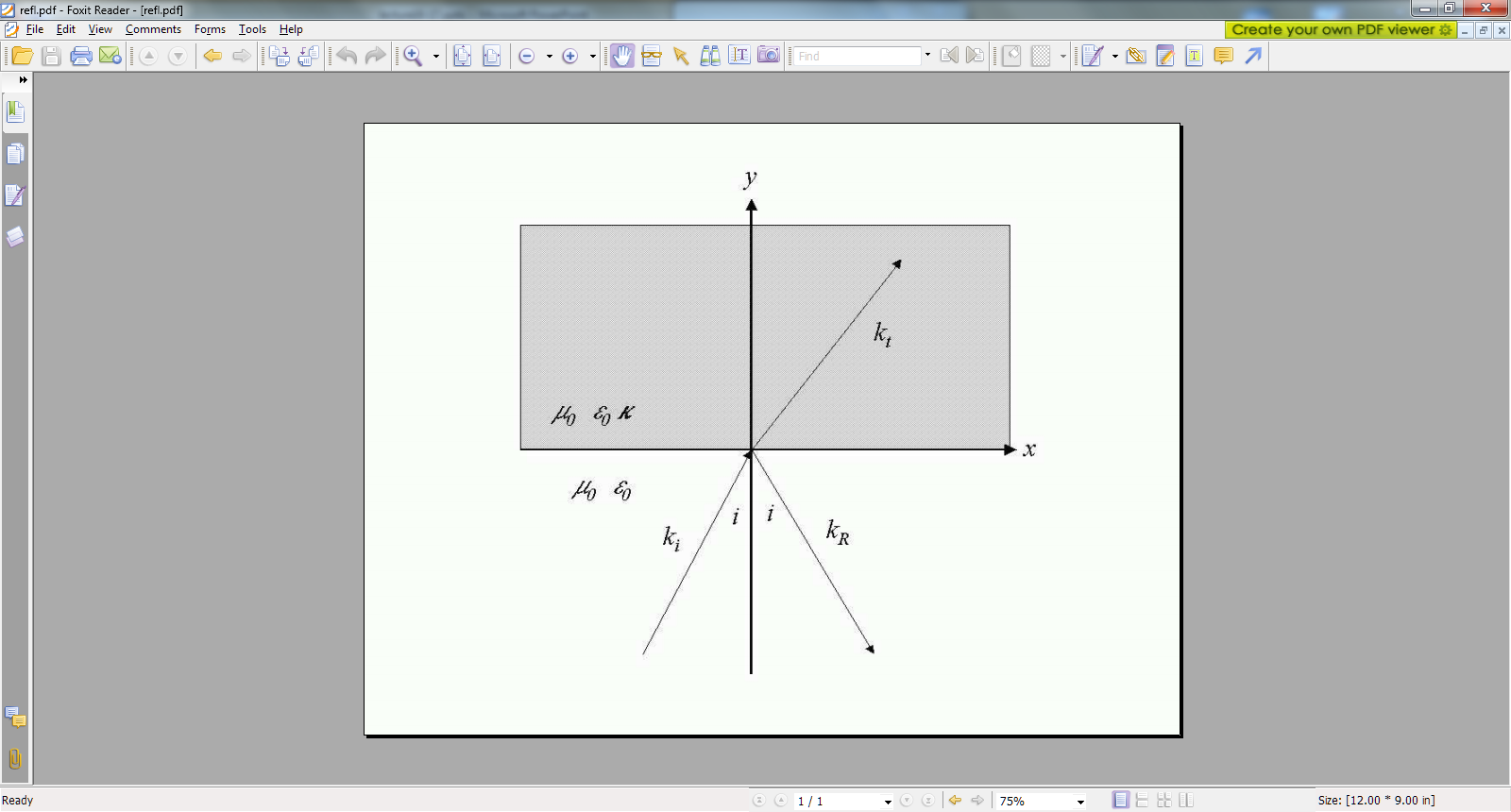 04/20/2018
PHY 712  Spring 2018 -- Lecture 37
32
Consider the problem of determining the reflectance from an anisotropic medium with isotropic permeability m0 and anisotropic permittivity e0 k where:







By assumption, the wave vector in the medium is
confined to the x-y plane and will be denoted by



The electric field inside the medium is given by:
04/20/2018
PHY 712  Spring 2018 -- Lecture 37
33
Digression --
Expecting this matrix to be symmetric/Hermitian, it can be diagonalized by a similarity transformation
04/20/2018
PHY 712  Spring 2018 -- Lecture 37
34
Inside the anisotropic medium, Maxwell’s equations for time harmonic fields are:
04/20/2018
PHY 712  Spring 2018 -- Lecture 37
35
Inside the anisotropic medium, Maxwell’s equations for time harmonic fields – continued --
04/20/2018
PHY 712  Spring 2018 -- Lecture 37
36
The fields for the incident and reflected waves are the same as for the isotropic case.






Note that, consistent with Snell’s law:
Continuity conditions at the y=0 plane must be applied for the following fields:


There will be two different solutions, depending of the polarization of the incident field.
04/20/2018
PHY 712  Spring 2018 -- Lecture 37
37
Solution for s-polarization
04/20/2018
PHY 712  Spring 2018 -- Lecture 37
38
Solution for p-polarization
04/20/2018
PHY 712  Spring 2018 -- Lecture 37
39